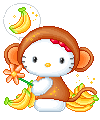 أنا حزينٌ جدًا لأن الدرس قد انتهى .
والآن سنجمل أهم ما جاء في الدرس.
للمعرفة اللغوية دورٌ هامٌ في حياتنا العلمية، لذاعلينا إتقانها بالصورة اللائقة عند الحديث والكتابة دائمًا.
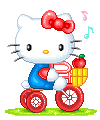 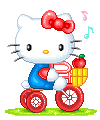 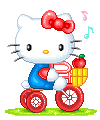 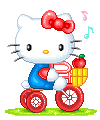 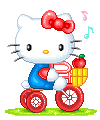